SVEUČILIŠTE U ZAGREBU
CUC 2016
10. studeni 2016..
Uporaba mobilne ankete pomoću Google obrazaca za brze povratne informacije nastavniku i studentima tijekom predavanja
prof.dr.sc. Goran Bubaš 
{gbubas@foi.hr}
Antonela Čižmešija, mag. inf. {acizmesi@foi.hr}
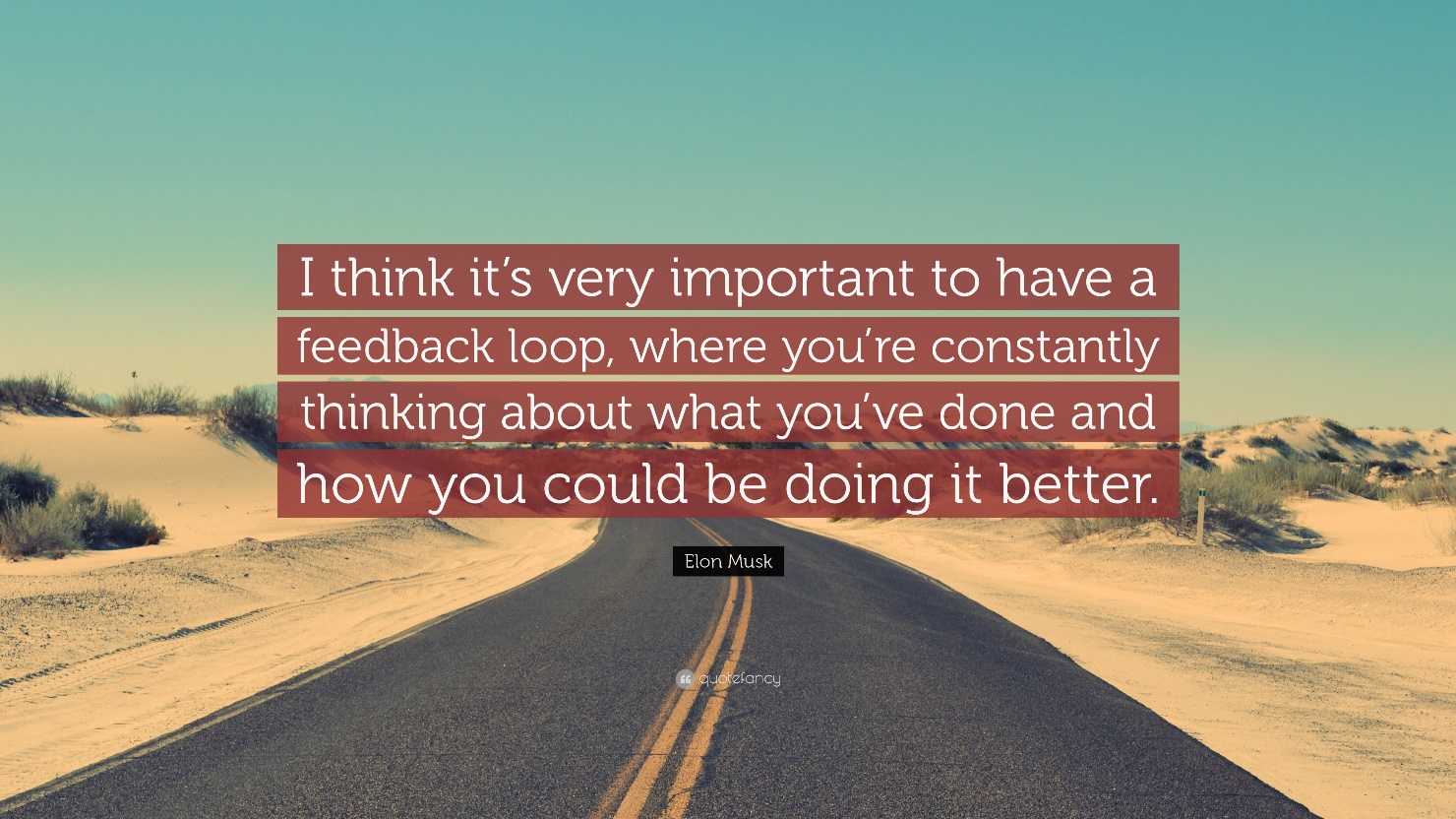 Sadržaj
Uvod
Sustavi odgovaranja u realnom vremenu 
Web aplikacija Google obrasci i njena obilježja 
Ciljevi, problem i hipoteze 
Metodologija 
Rezultati
Zaključak
Literatura
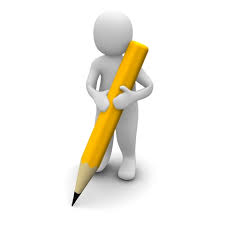 Uvod
Izazov: prikupljanje povratnih informacija od studenata u (gotovo) realnom vremenu tijekom izvođenja predavanja 
 Korištenje „sustava za odgovore publike“ – SOP – engl. student response system - SRS ili clickers
Mobilni uređaji studenata i Google obrasci kao sustav za odgovore publike u nastavi s velikim grupama studenata
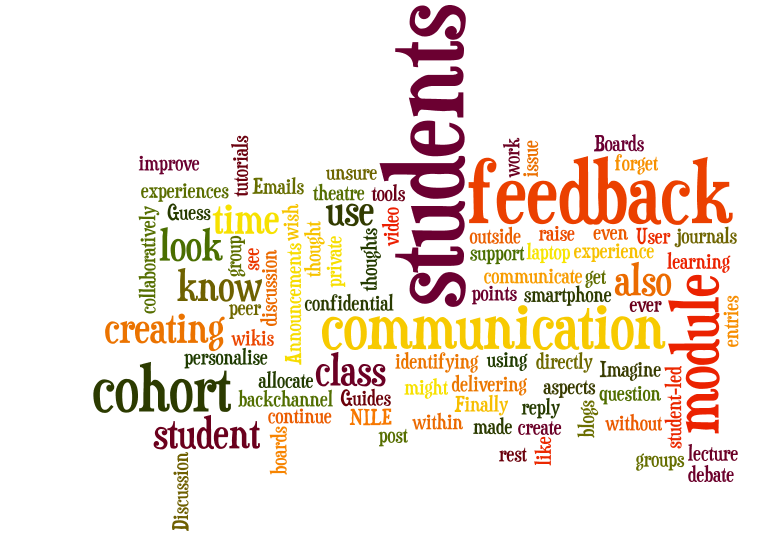 Sustavi odgovaranja u realnom vremenu
Sve češća praksa u visokoškolskom obrazovanju kao alat generativnog učenja
Svrha: ispitali razumijevanje studenata o ispredavanom sadržaju i dobivanje povratnih informacija za usmjerenje predavanja  
Korist i za predavača i za studenta
Prednosti
Usmjeravanje sadržaja predavanja u skladu s interesima studenata 
Poticanje rasprava
Motiviranje
Obogaćivanje klasične nastave
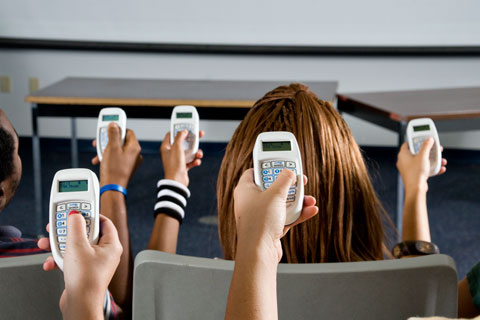 Korištenje mobilnih uređaja – mlađa populacija
Novija istraživanja pokazuju da u Hrvatskoj oko 75% osoba u dobi od 15 do 24 godine ima pametni telefon 
Pretpostavka: 90% studentske populacije u Hrvatskoj posjeduje pametni telefon
U SAD-u je 2015. godine 86% svih osoba u dobi od 18 do 29 godina, studenata i onih koji to (više) nisu, posjedovalo pametni telefon
Web aplikacija Google obrasci i njena obilježja
primjena u nastavi
stvaranje anketa, online upitnika ili kvizova
besplatni alat
prikupljanje različitih podataka od velikog broja ispitanika
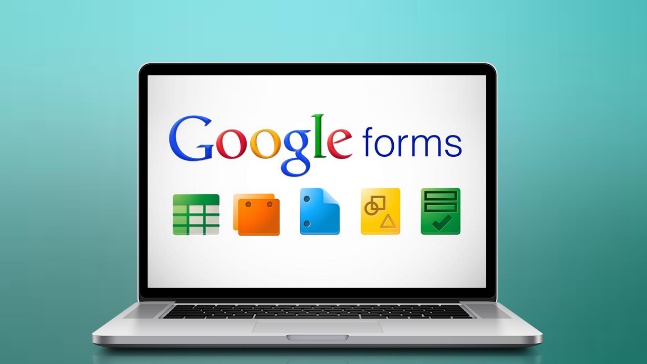 trenutačni prikaz frekvencije pojedinih vrsta odgovora
mogućnost naknadne detaljnije obrade prikupljenog sadržaja
podržavanje različitih oblika pitanja
anonimno prikupljanje odgovora
dijeljenje informacija
jednostavnost korištenja
Cilj istraživanja
Ispitati u praksi SOP kao kombinaciju:
(1) online ankete izrađene u alatu Google obrasci, 
(2) alata za skraćivanje URL adresa Bitly, 
(3) korištenja pametnog telefona kod studenata za davanje povratnih informacija u (gotovo) realnom vremenu nastavniku odgovorima na online/mobilnu anketu i
(4) nekoliko pedagoških pristupa/modela za primjenu prethodno navedene tehnologije i nastavne metodologije.
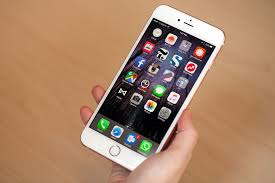 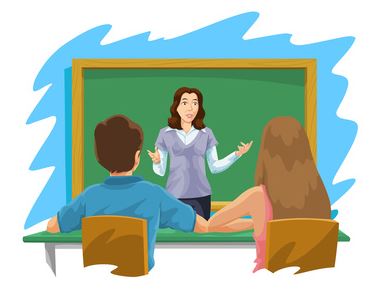 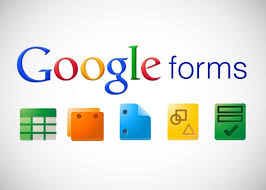 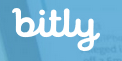 Hipoteze
H1: Studenti prihvaćaju korištenje tehnologije sustava za odgovore publike u nastavi u obliku Google obrazaca

H2: Uporabom Google obrazaca u kombinaciji s pametnim telefonima studenata moguće je primijeniti različite pedagoške metode za aktiviranje i angažiranje studenata te od njih dobiti korisne povratne informacije za (pre)usmjeravanje tema predavanja i metoda poučavanja u nastavi
Metodologija
Ispitanici: studenti prve diplomskog studija Ekonomika poduzetništva koji su pohađali kolegij „Menadžerska komunikacija i vodstvo u ak. god. 2015./2016.
N=45
80% ispitanika ženskog spola, 20% ispitanika muškog spola 
Dob ispitanika: 20-25 godina
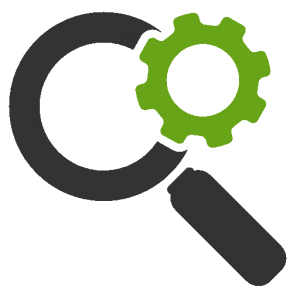 Metodologija
3 online ankete u aplikaciji Google obrasci koje su primjenjivane u različitim fazama predavanja iz teme „Vodstvo”
Studenti su na anketna pitanja odgovarali koristeći web preglednik vlastitih pametnih telefona. 
Korištenje kraće ankete u papir-olovka formi za evaluaciju primjene mobilne tehnologije u nastavi
Različiti broj ispitanika
Svi ispitanici u svim online anketama i završnoj papir-olovka anketi nisu pravovremeno ili valjano popunili anketni obrazac.
Rezultati istraživanja
Tehnološka primjenjivost Google obrazaca kao sustava za odgovore publike
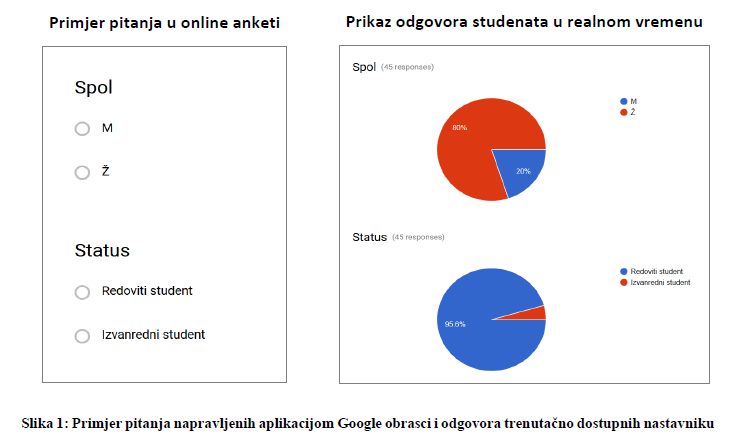 Prikaz i promjena podataka u realnom vremenu vidljive već nakon davanja upute studentima (klik na Responses)
Rezultati istraživanja
Tehnološka primjenjivost Google obrazaca kao sustava za odgovore publike 
Uputa studentima za pristup online mobilnoj anketi : dovoljno je dodati jedan „slajd“ u postojeću PowerPoint prezentaciju
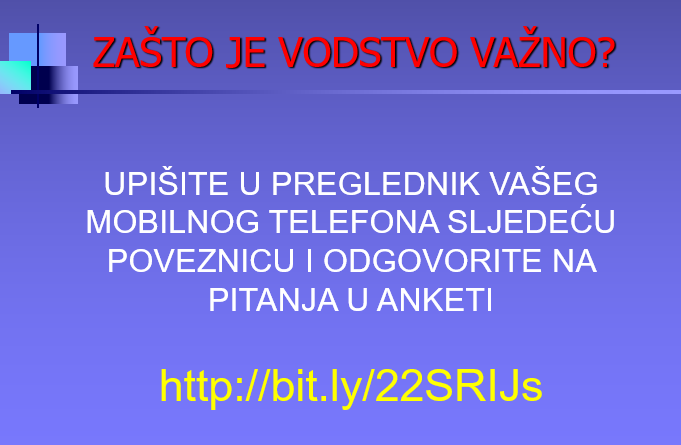 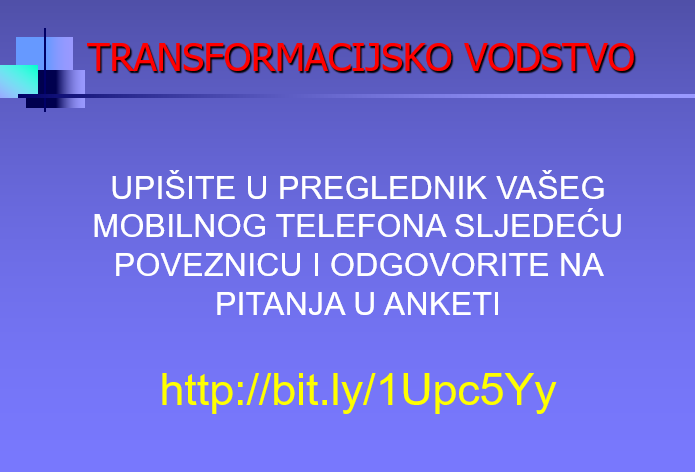 Rezultati istraživanja
Tehnološka primjenjivost Google obrazaca kao sustava za odgovore publike 
Pristupanje anketi
aplikacija Google obrasci koristi neprimjereno velik broj znakova za URL adresu https://docs.google.com/forms/d/1IVHp0znAYUxiGT81Tm-YR6xElVN0tZAuZzn_KjYwxM4/viewform)
skraćena verzija URL-a : http://goo.gl/forms/Kxxwq0guq7kodJkg2
Bitly poveznica
			http://bit.ly/1TW0ea6
Rezultati istraživanja
Tehnološka primjenjivost Google obrazaca kao sustava za odgovore publike 
Pristupanje anketi
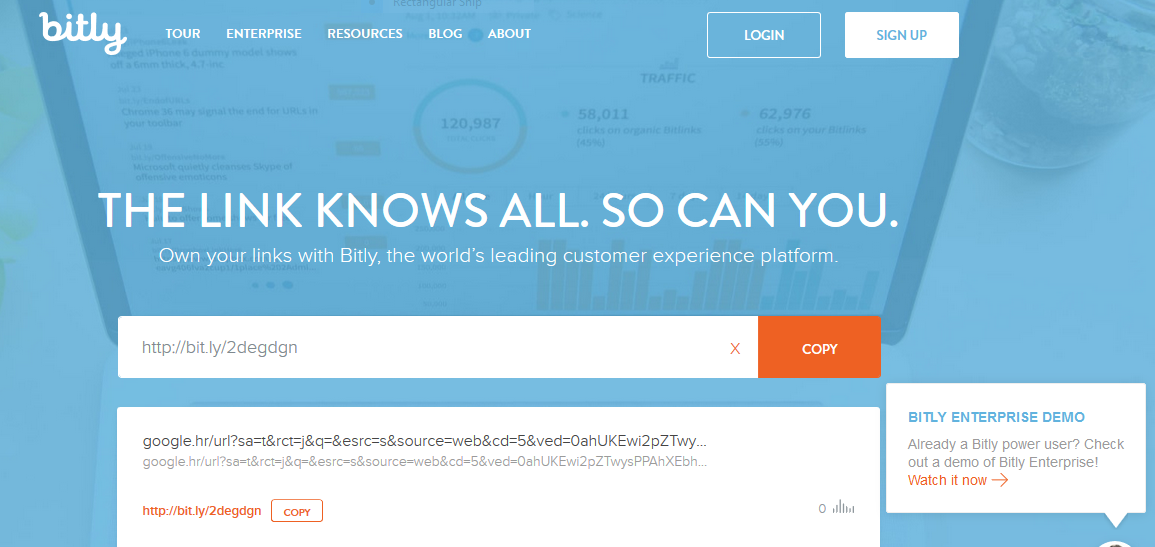 Rezultati istraživanja
Studentsko prihvaćanje sustava za odgovore publike u obliku Google obrazaca
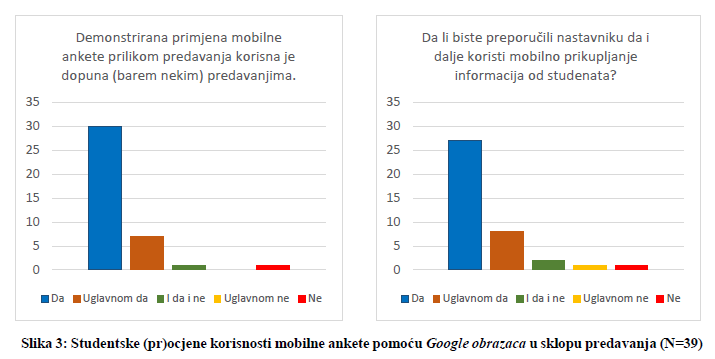 Korištenje papir-olovka ankete za evaluaciju primjene sustava za odgovore publike pomoću aplikacije Google obrasci 
Hipoteza 1 potvrđena
Rezultati istraživanja
Pedagoške metode za primjenu mobilnih sustava za odgovore publike u nastavi
Anonimna provjera prethodnog znanje studenata iz specifične teme i aktiviranje studenata primjenom kratkog kviza
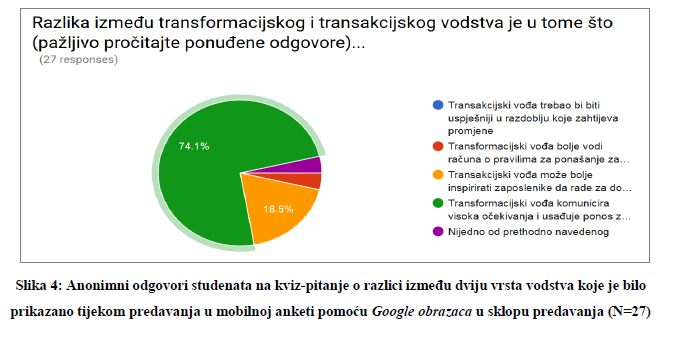 Rezultati istraživanja
Pedagoške metode za primjenu mobilnih sustava za odgovore publike u nastavi
Dobivanje povratnih informacija od studenata o različitim aspektima održane nastave
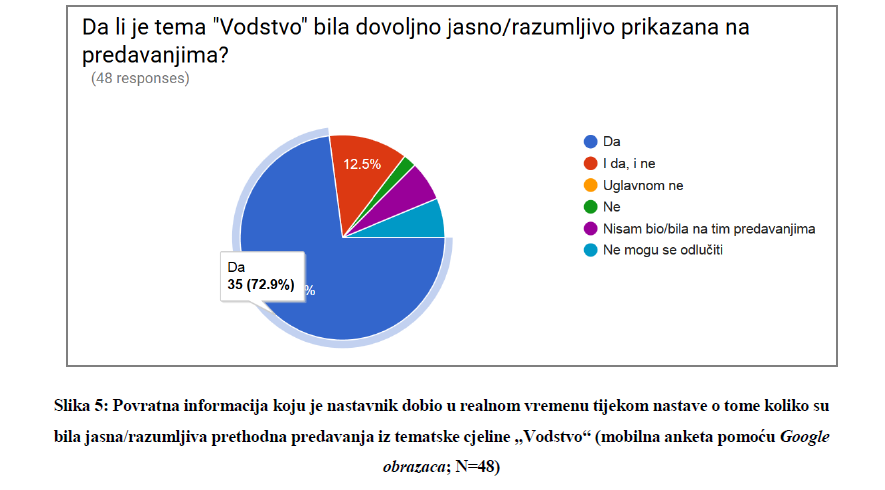 Rezultati istraživanja
Pedagoške metode za primjenu mobilnih sustava za odgovore publike u nastavi
Usmjeravanje predavača na tematske cjeline koje najviše zanimaju studente
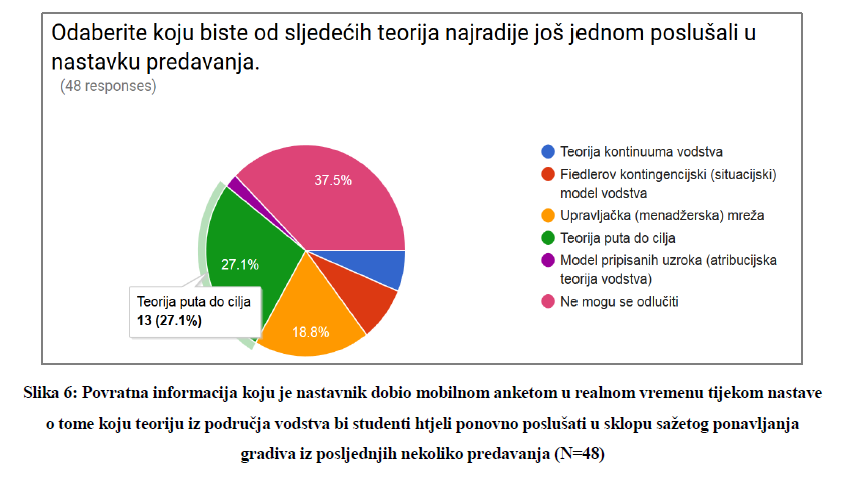 Rezultati istraživanja
Pedagoške metode za primjenu mobilnih sustava za odgovore publike u nastavi
Usmjeravanje predavača na tematske cjeline koje najviše zanimaju studente
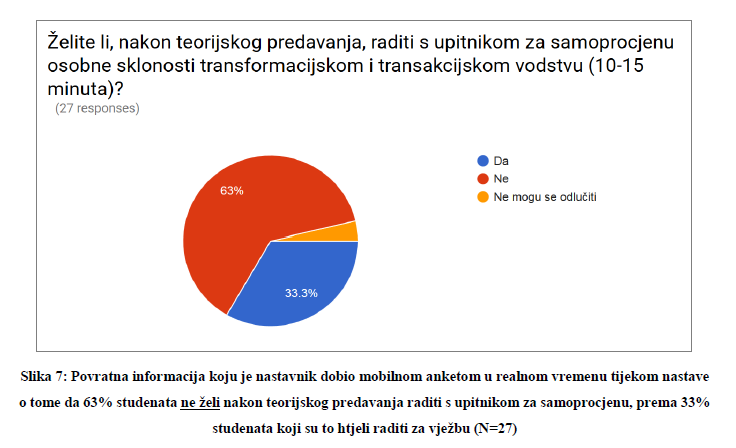 Hipoteza H2 potvrđena
Zaključak
Aplikacija Google obrasci u kombinaciji s pametnim telefonima studenata kao zamjena za nepraktične elektroničke uređaje sustava za odgovore publike (klikeri)
Za uspješnu primjenu potrebno je koristiti odgovarajuće pedagoške tehnike te imati barem minimalno iskustvo u radu s web tehnologijama u nastavi
Studenti prihvaćaju primjenu Google obrazaca za ovakvu namjenu
Jednostavnost korištenja
Primjenjivost na srednje škole
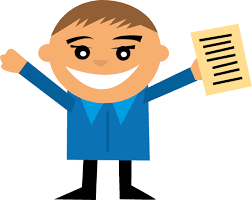 Literatura
1. Brewer, C.A. Near real-time assessment of student learning and understanding in biology courses. BioScience, 2004., vol. 54, br. 11, str. 1034-1039. 
2. Kumar, L. A study on the adoption of clickers in higher education. Australasian Journal of Educational Technology, 2011, vol. 27, br. 8, str. 1291-1303. 
3. MacGeorge, E.L., Homan, S.R., Dunning, J.B., Elmore, D., Bodie, G.D., Evans, E., Khichadia, S., Lichti, S.M., Feng, B., Geddes, B. Student evaluation of audience response technology in large lecture classes. Educational Technology Research and Development, 2008., vol. 56, br. 2, str. 125-145. 
4. Farag, M.D., Park, S., Kaupins, G. Faculty perceptions of the adoption and use of clickers in the legal studies in business classroom. Journal of Education for Business, 2015, vol. 90, br. 4, str. 208-216
5. GFK Hrvatska. Istraživanje tržišta knjiga u Hrvatskoj, Zagreb, 22.04.2016., [citirano 01.06.2016.]. Dostupno na <https://issuu.com/modernavremena/docs/gfk_-_istra__ivanje_ tr__i__ta_knjig> 
6. Anderson, M. Technology Device Ownership: 2015 [online report]. Pew Research Center, Washington, DC, S.A.D., 29.10.2015. [citirano 01.06.2016.]. Dostupno na <http://www.pewinternet.org/2015/10/29/technology-device-ownership-2015/> 
7. Martyn, M. Clickers in the classroom: an active learning approach. EDUCAUSE Quarterly, 2007., vol. 30, br. 2, str. 71–74. 
8. Fjortoft, N. Students’ motivations for class attendance. The American Journal of Pharmaceutical Education, 2005, vol. 69, br. 1, str. 107-112.
Literatura
9. Avdic, A., Grönberg, P., Olsson, J., Guerra, R.,F. Development of a real-time formative feedback student response system. Journal of Network and Innovative Computing, 2014., vol. 2., br. 1, str. 259-268. 
10. Trees, A.R., Jackson M.H. The learning environment in clicker classrooms: student processes of learning and involvement in large university-level courses using student response systems. Learning, Media and Technology, 2007., vol . 32, br. 1, str. 21-40. 
11. Kay, R.H., LeSage, A. Examining the benefits and challenges of using audience response systems: A review of the literature. Computers & Education, 2009., vol. 53, str. 819-827. 
12. Draper, S. W., Brown, M. I. Increasing interactivity in lectures using an electronic voting system. Journal of Computer Assisted Learning. 2004., vol. 20, str. 81–94. 
13. Freeman, M., Bell, A., Comerton-Forde, C., Pickering, J., & Blayney, P. Factors affecting educational innovation with in class electronic response systems. Australasian Journal of Educational Technology, 2007., vol. 23, str. 149–170. 
14. Kay, R. H., Lesage, A. A strategic assessment of audience response systems used in higher education. Australasian Journal of Educational Technology, 2009., vol. 25, br. 2, str. 235-249. 
15. Gikas, J., Grant, M.M. Mobile computing devices in higher education: Student perspectives on learning with cellphones, smartphones & social media. The Internet and Higher Education, 2013., vol. 19, str. 18-26. 
16. Cochrane, T., Bateman, R., Cliffin, P. Mobilizing learning: Mobile Web 2.0 scenarios in tertiary education. U Chova, L.G., Belenguer, D.M., Torres, I.C., (ur.), Edulearn09 : International Conference on Education and New Learning Technologies : Conference Proceedings. International Association of Technology, Education and Development. Barcelona, 2009. 
17. Haddad, R. J., Kalaani, Y. Google Forms: A Real-Time Formative Assessment Approach for Adaptive Learning. Proceedings of the 2014 American Society for Engineering Education, ASEE Annual Conference and Exposition, Indianapolis, Indiana, S.A.D., 2014. 
18. Zhu, E. Teaching with clickers. CRLT Occasional Paper No. 22. Center for Research on Learning and Teaching, The University of Michigan, Ann Arbor, MI, S.A.D., 2007. [citirano 01.06.2016.]. Dostupno na <http://www.crlt.umich.edu/publinks/CRLT_no22.pdf>
Hvala na pažnji!


Pitanja ?


Kontakt: acizmesi@foi.hr
gbubas@foi.hr